LA NUOVA VALUTAZIONE DEGLI APPRENDIMENTI NELLA SCUOLA PRIMARIA
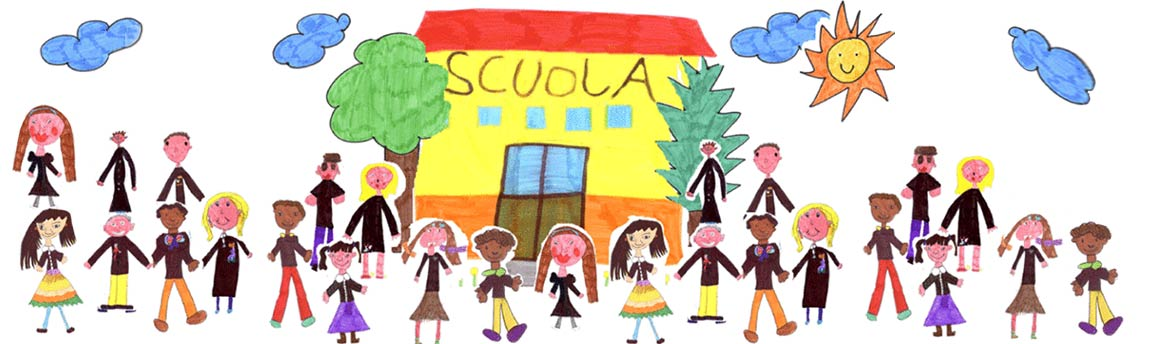 LA NUOVA VALUTAZIONE LINEE GUIDA (ORDINANZA MINISTERIALE N°172 DEL 4 DICEMBRE 2020)
INDICAZIONI NAZIONALI del 2012
Al centro l’alunno




CURRICOLO  verticale D’ISTITUTO
In cui sono declinati gli obiettivi di apprendimento


 
PROGETTAZIONE DIDATTICA DELLA CLASSE
MAGGIORI E DIVERSIFICATI  STRUMENTI  DI VALUTAZIONE CHE DOCUMENTANO IL PROCESSO DI APPRENDIMENTO
Obiettivi DISCIPLINARI oggetto di valutazione
La nuova valutazione sarà                                FORMATIVA          per consentire a tutti      I MIGLIORI ESITI POSSIBILI Ha lo scopo di accompagnare l’alunno:
nel suo percorso di apprendimento
nei suoi progressi, punti di forza, successi, difficoltà
nel suo percorso di autovalutazione
nella valutazione all’interno del gruppo
NON CI SONO PIÙ I NUMERI
MA UNA VALUTAZIONE DESCRITTIVA  
 SU 4 LIVELLI
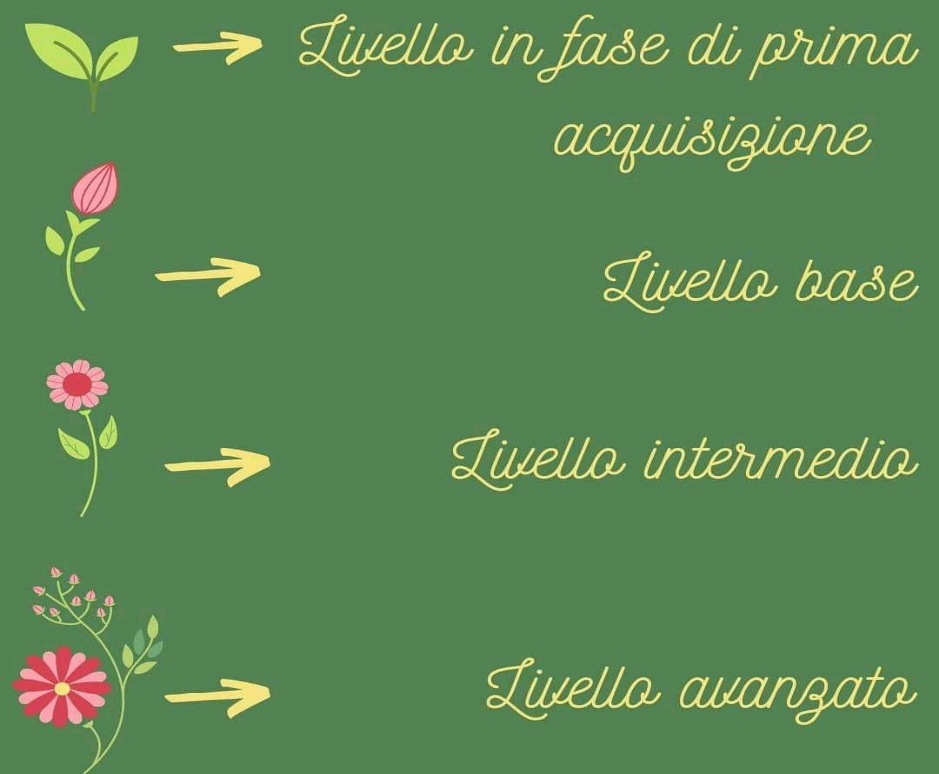 Descrittori dei 4 LIVELLI
Nella scheda di valutazione
I 4 livelli di apprendimento tengono conto della capacità di saper lavorare da soli, in una situazione nuova, usando risorse anche proprie, dimostrando un apprendimento continuativo e non sporadico.

Viene  inserita  l’Educazione Civica,  una disciplina trasversale  volta a preparare  giovani  che  entrano nella società come cittadini  attivi e responsabili.
Tutti i docenti possono dare una valutazione  in questa                                disciplina (comprende obiettivi volti sia a rispettare              le regole nel gruppo e nell’ambiente che alla competenza degli strumenti digitali).
Non numeri ma bambini che crescono...
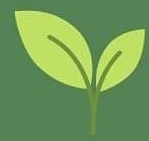 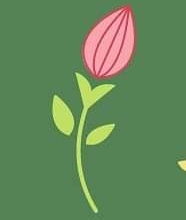 UN LAVORO IN PROGRESS  
che ci accompagnerà  nei prossimi due anni...
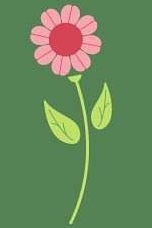 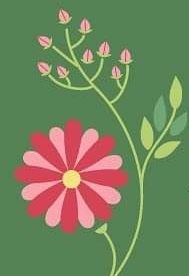